Ногаев Халид Гофарович(02.12.1918г.р.)
Мой дед 
Ногаев Халид Гофарович ушёл на фронт в 1943 году.
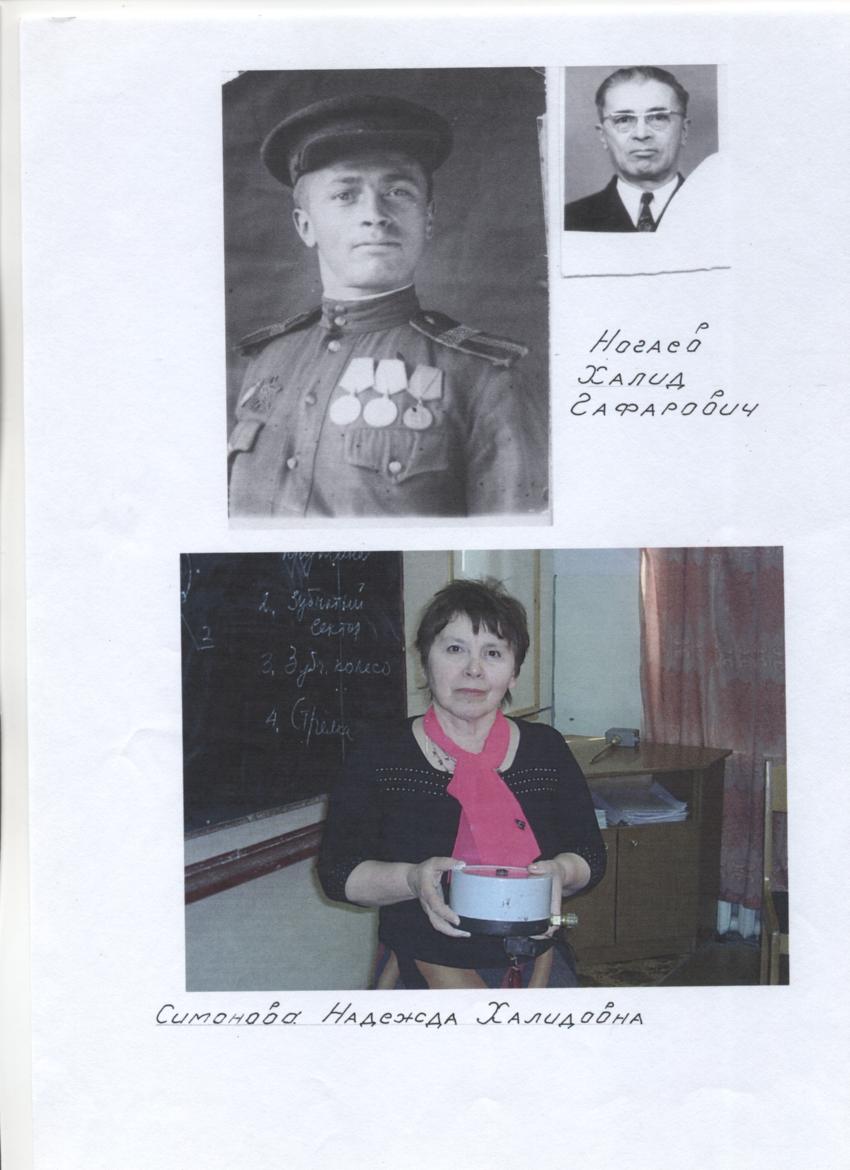 Гвардейский значок
Материалы с сайта память-народа.ру
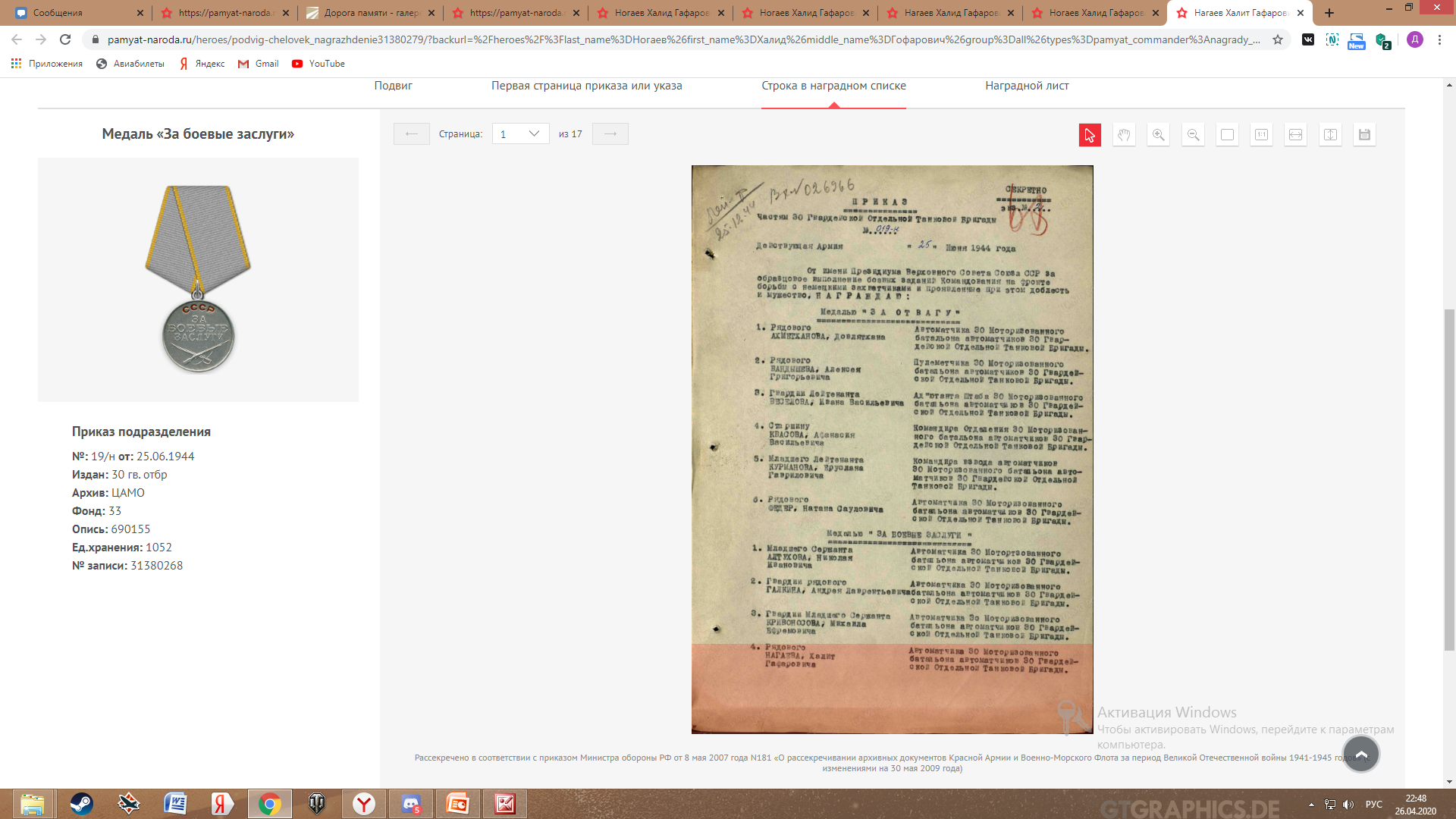 Материалы с сайта
Подвиг
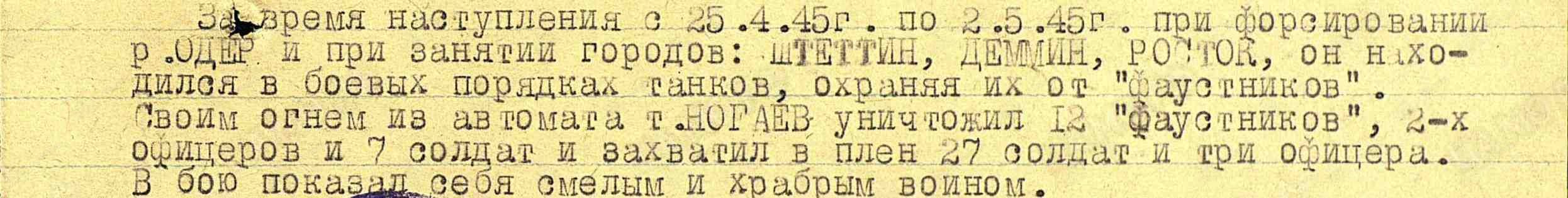 КРАСНОАРМЕЙСКАЯ КНИЖКА
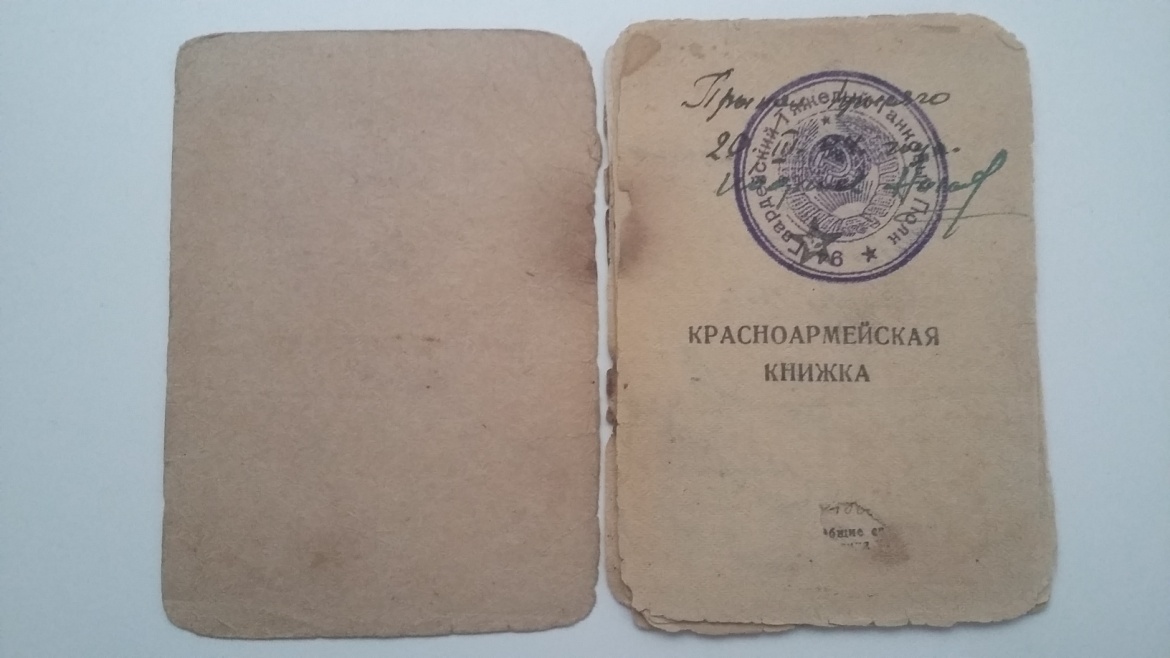 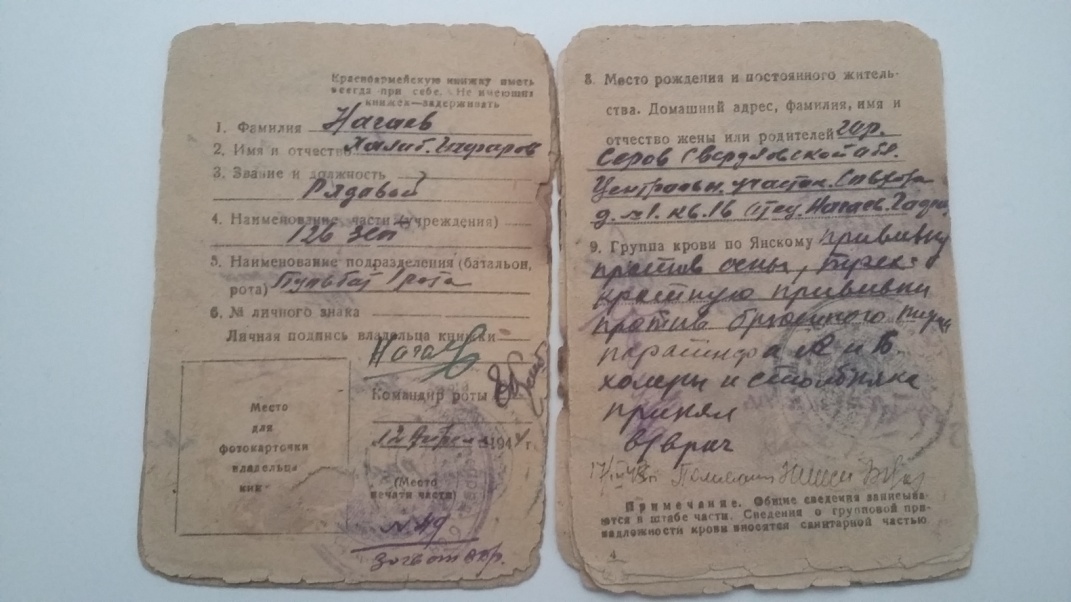 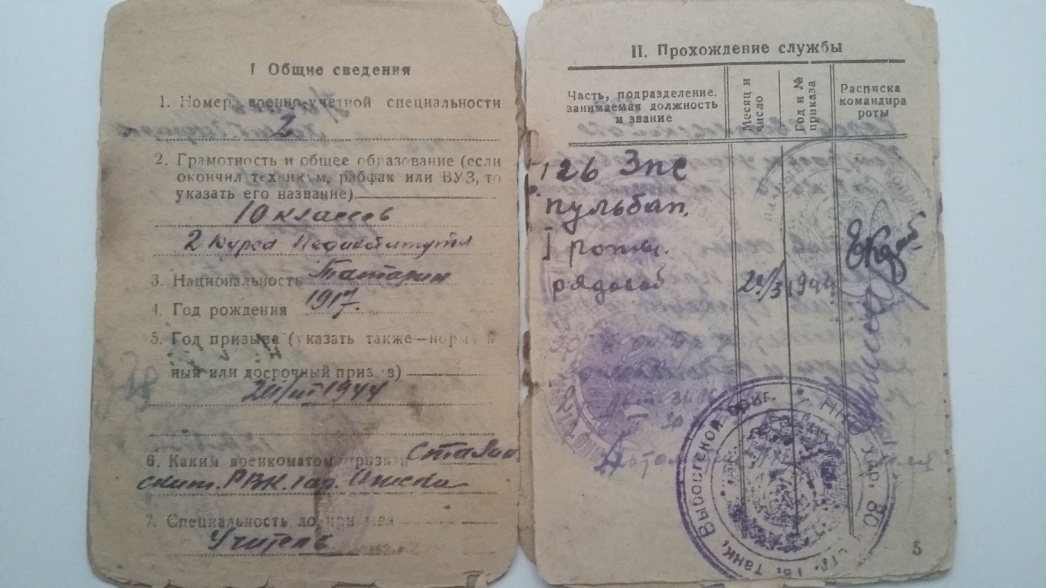 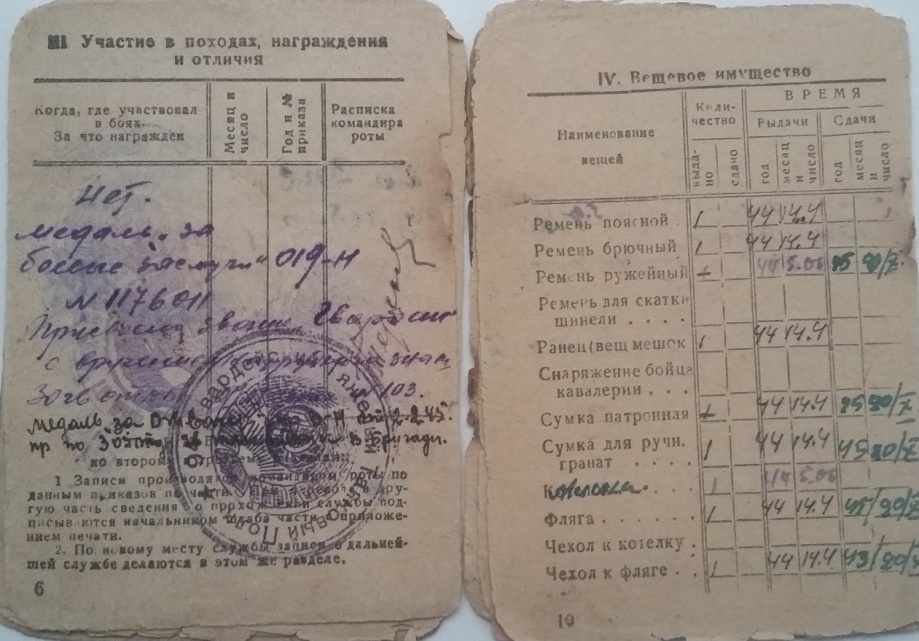 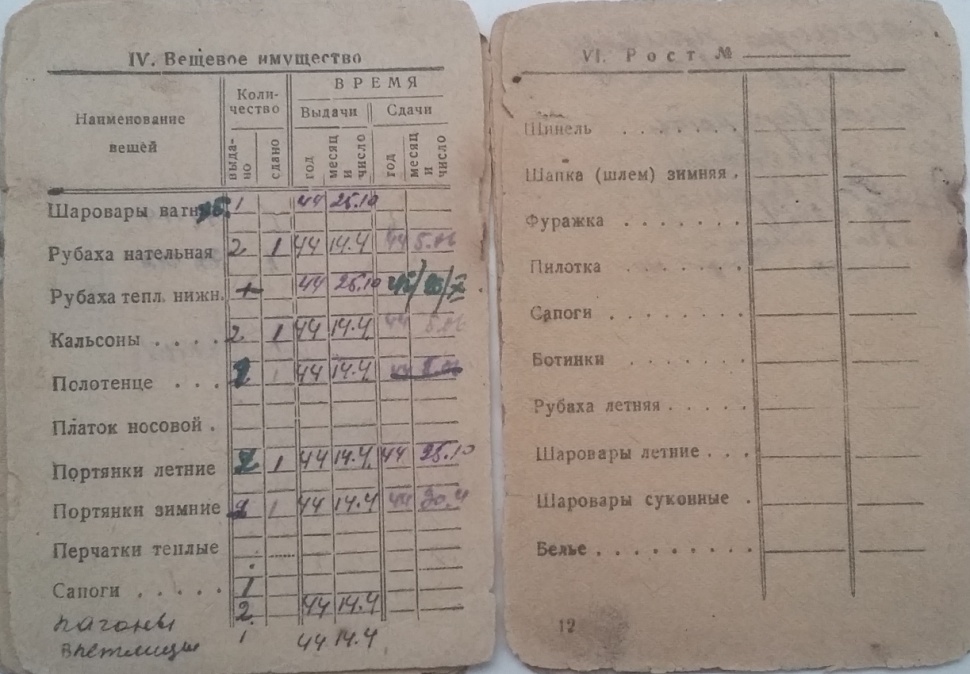 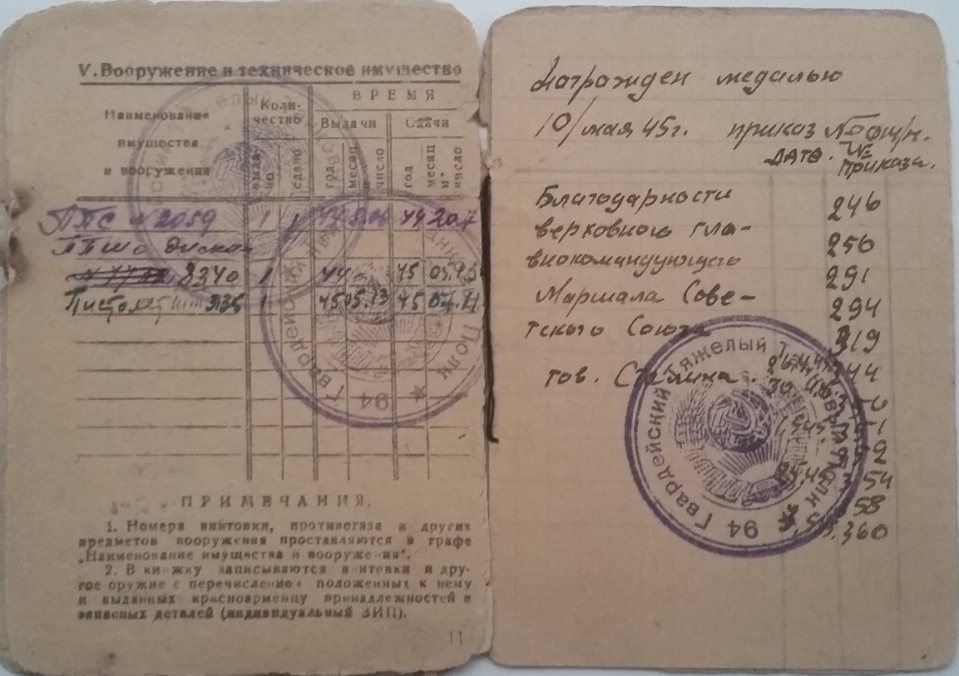 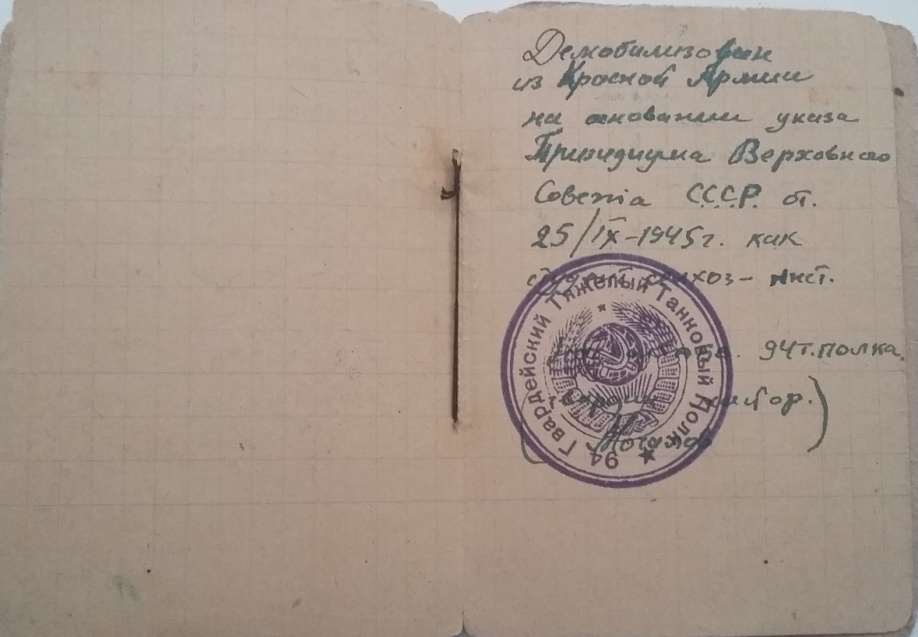 Медаль за Отвагу
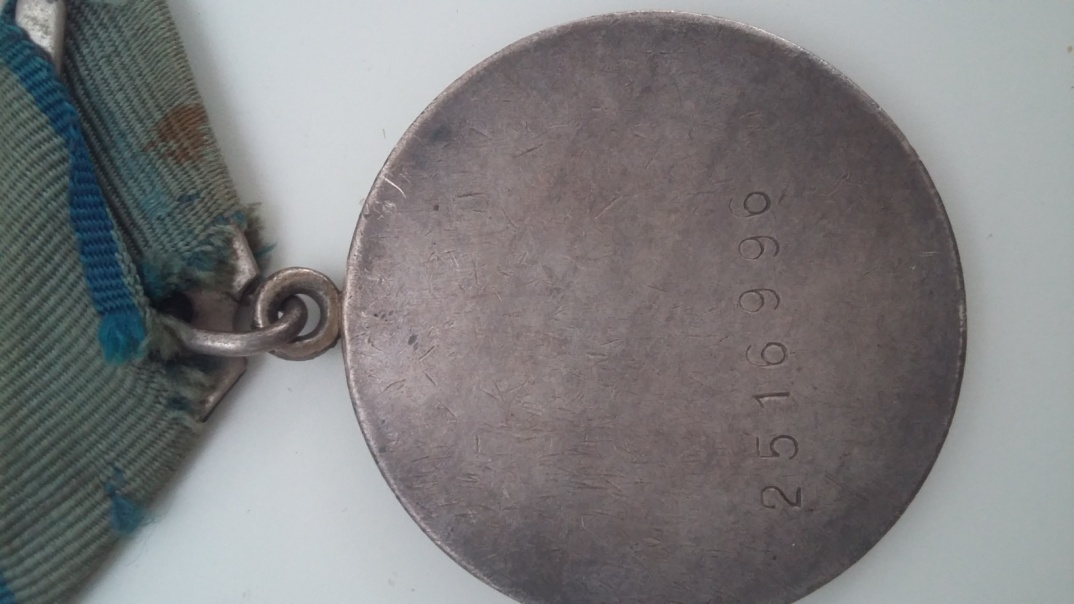 Медаль за Отвагу
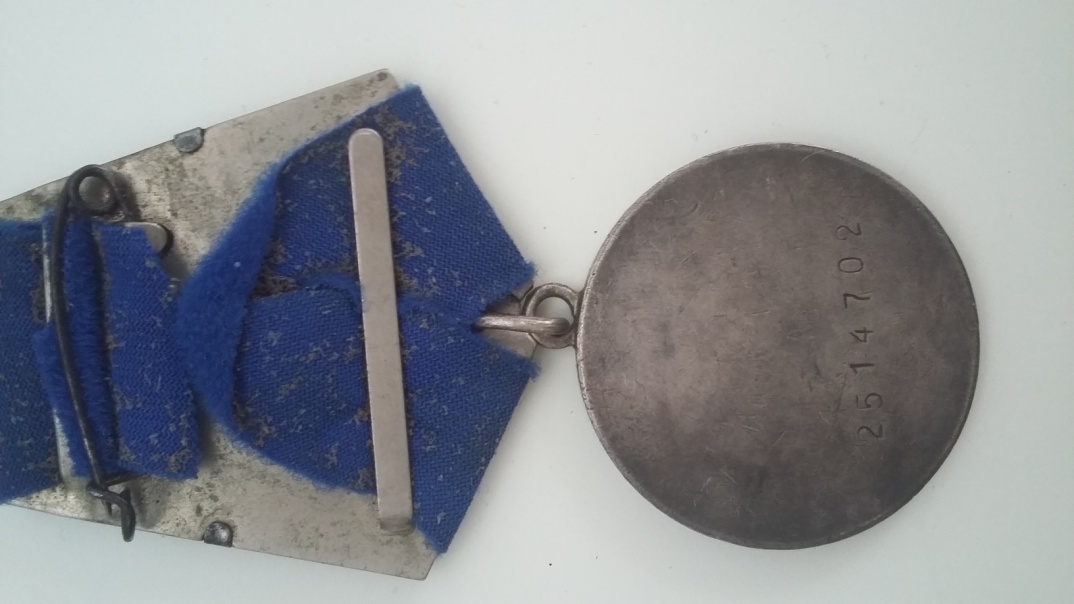 Медаль за Отвагу
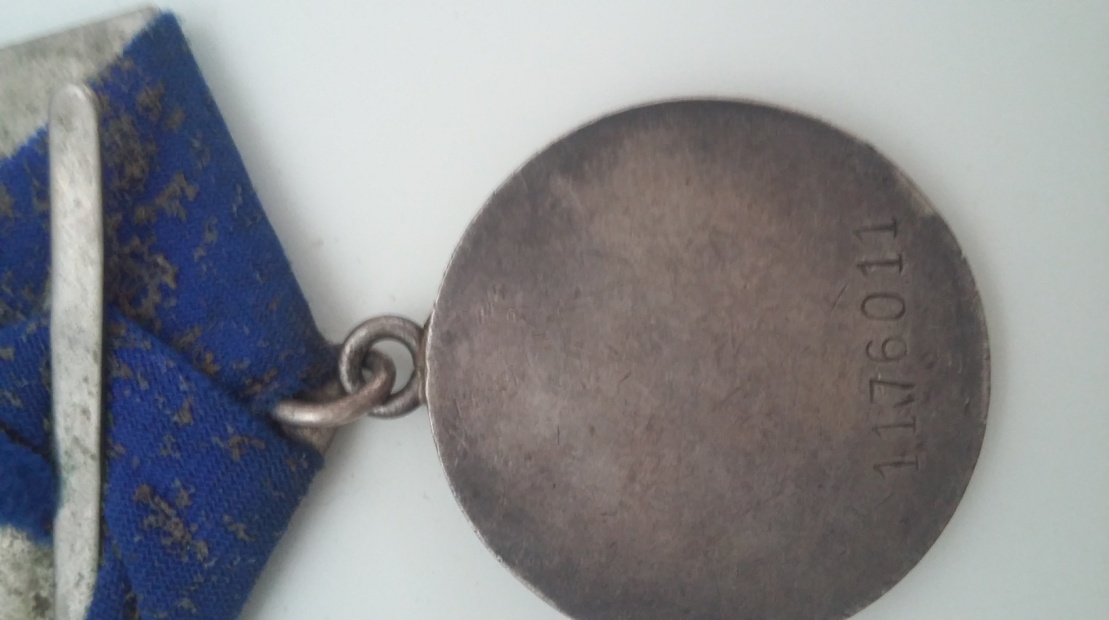 Медаль за взятие Кенинсберга
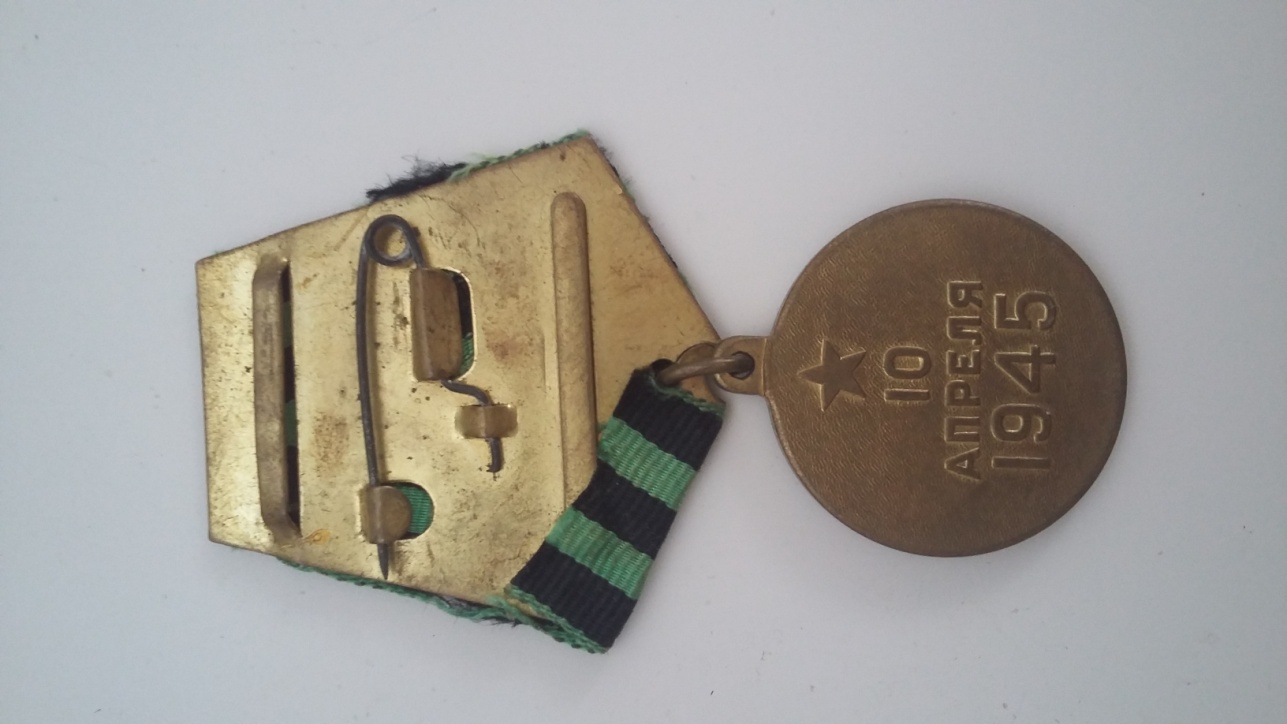 Наградная книжка (по предыдущим наградам)
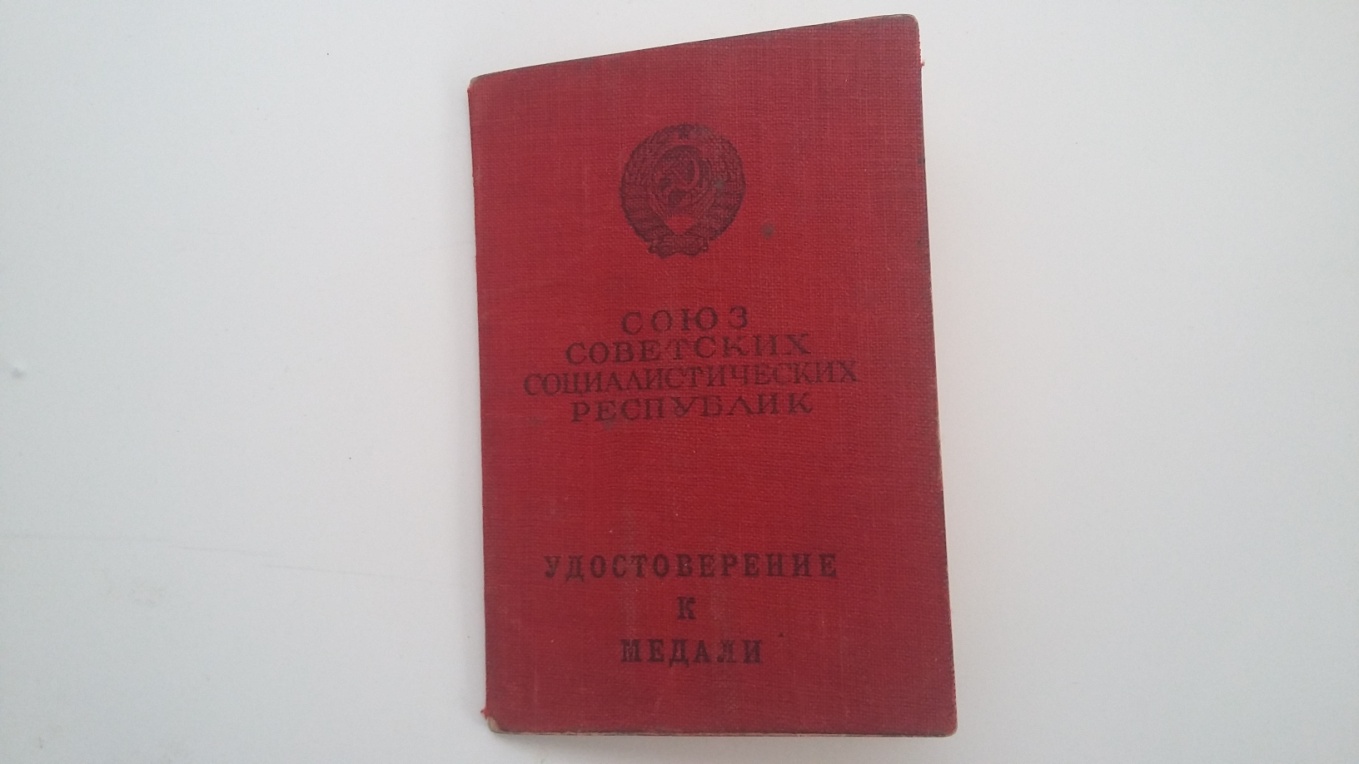 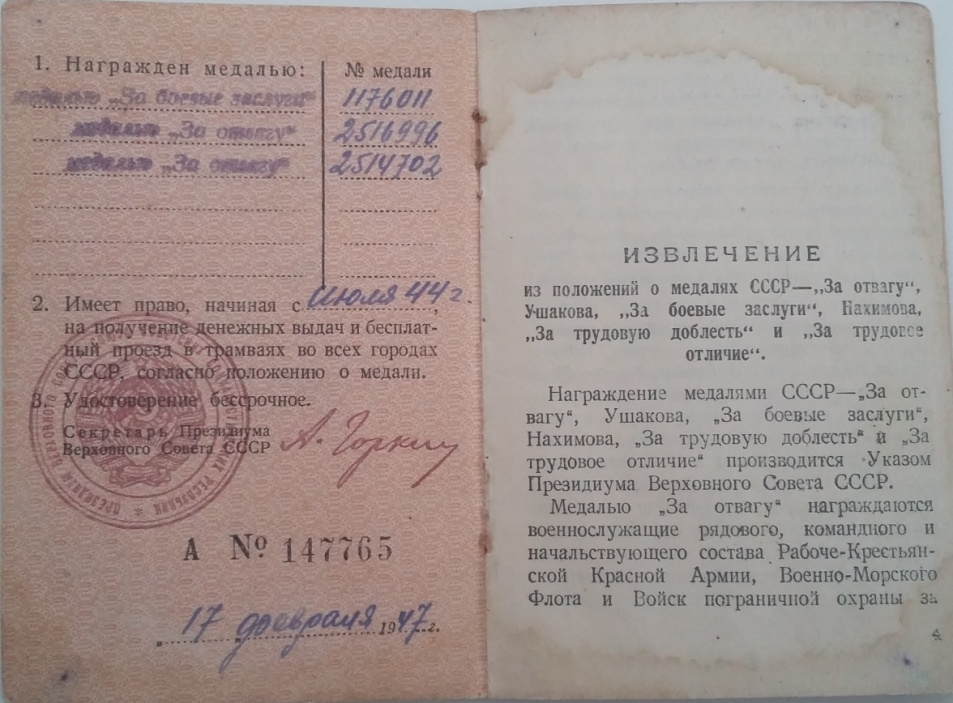 ЮБИЛЕЙНЫЕ МЕДАЛИ
Наградные удостоверения
ФРОНТОВЫЕ ФОТО (дед не только воевал, но и играл в оркестре)
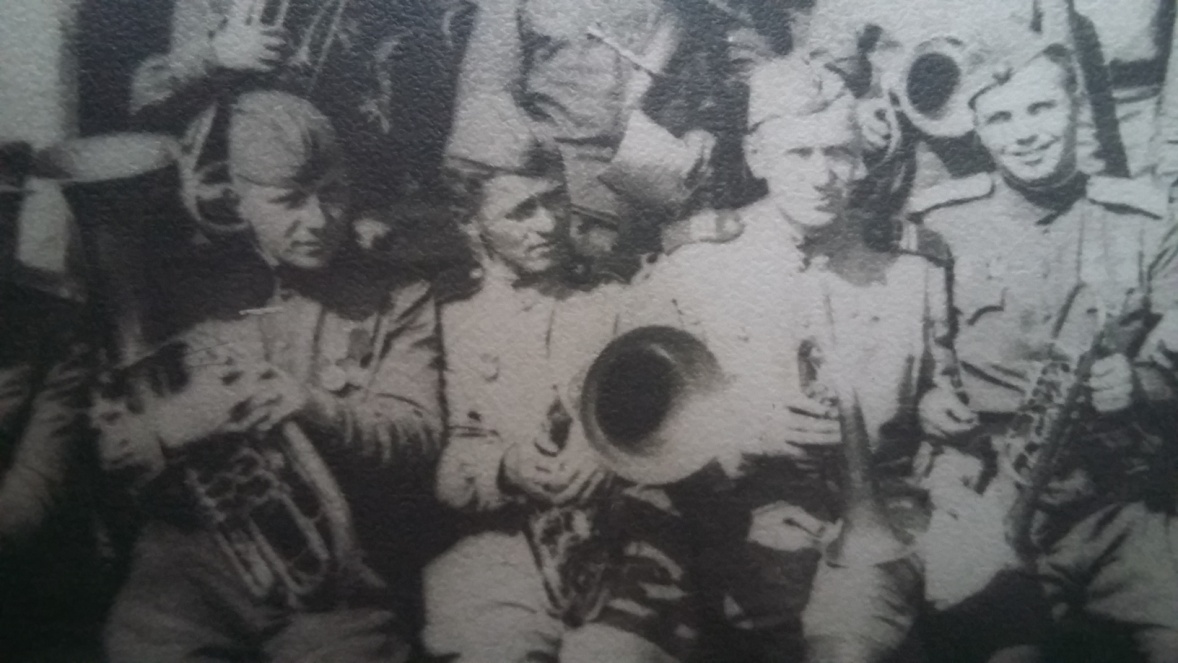 Боевой товарищ
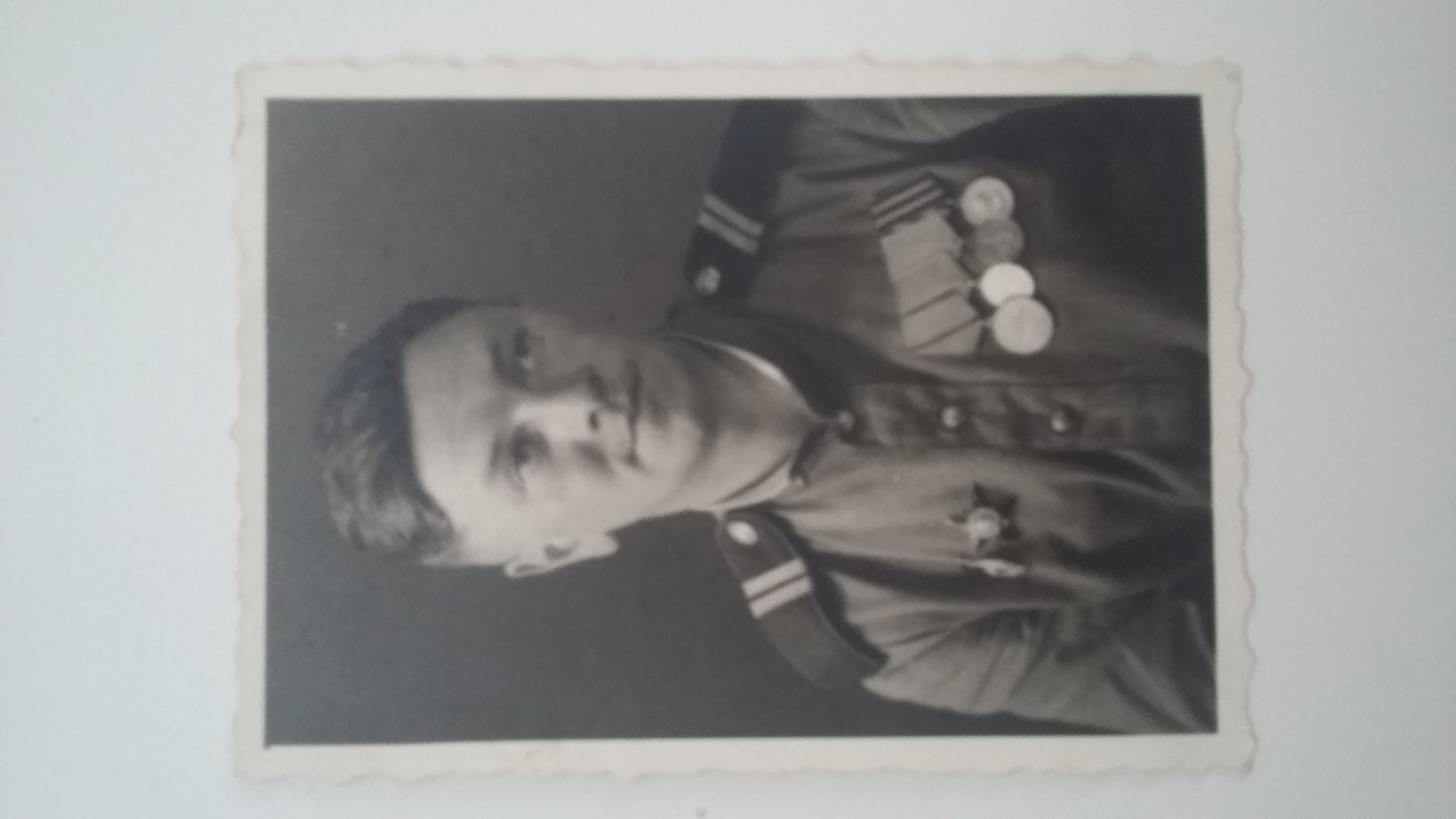 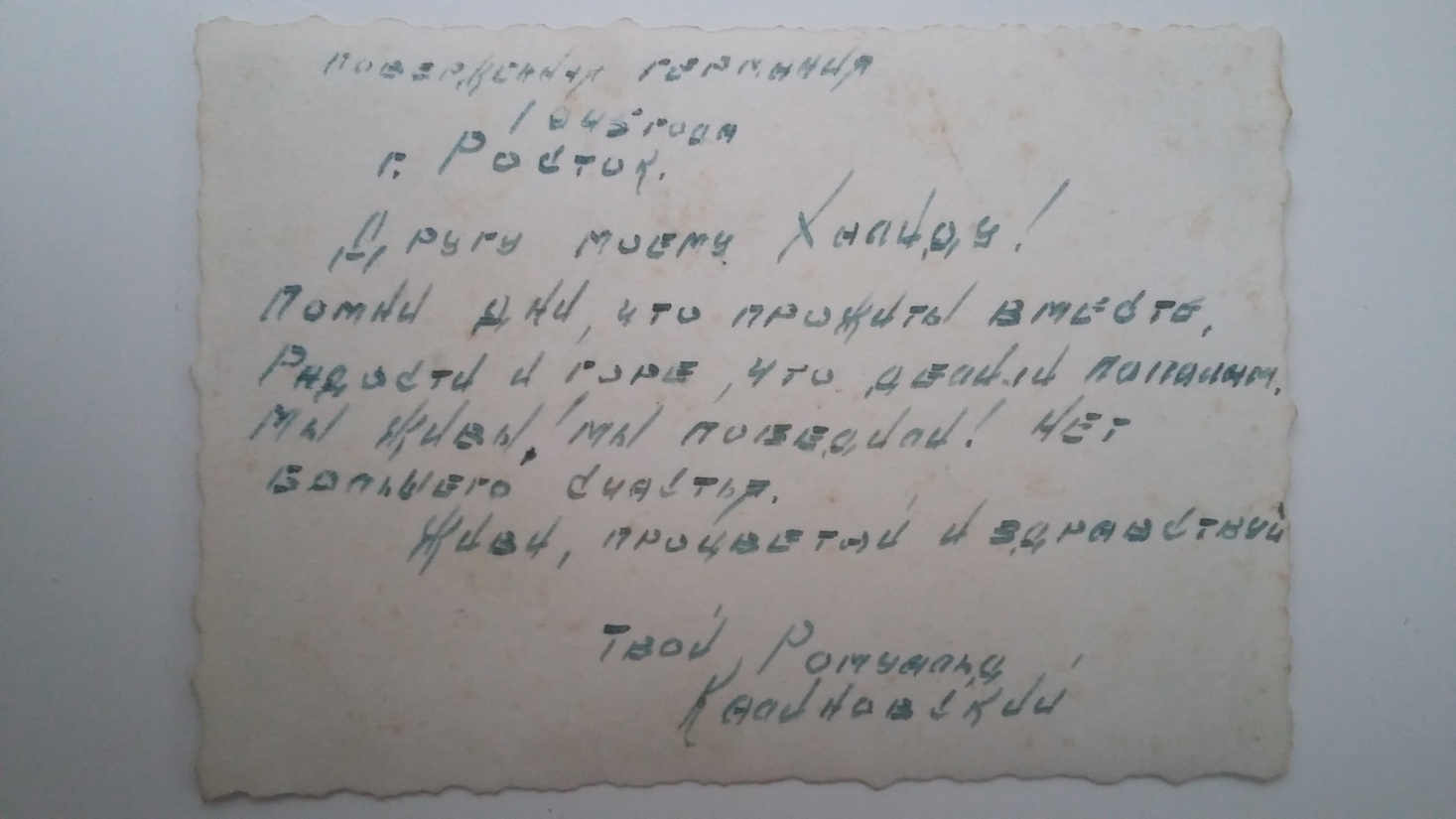 Итог
Я очень сильно горжусь своим прадедом. Он как и все участники войны, вместе со своими товарищами, вносил огромный вклад в победу, рискуя своей жизнью каждый день!